DynamoDB w pigułce
Co to jest?
Baza typu key / tuple
AWS hosting
SSD
HTTP API
Eventaully consistent / strongly consistent reads
SDK - .NET / Java / PHP / Python (boto)
Dev tools: standalone/VS/Ecplise
Tabele
Tabela
1 klucz
do 5 LSI
do 5 GSI
Dowolna ilość atrybutów
1 wiersz: max 64kB
Deklarowana przepustowość
Atrybuty: string, number, binary
Set – dowlonego z tych 3 typów
Klucze
HK – jeden unikalny atrybut
Tabela Users
HK = userID
HK+RK – 2 atrybuty, atrybut pomocniczy, pozwala na sortowanie i pobieranie zakresów danych
Para HK/RK musi być unikalna
Tabela UserActivityLog
HK = userId
RK = timestamp
Klucze
LSI – alternatywny atrybut RK
Tabela Thread
HK = ForumName
RK = Subject
LSI = ForumName + LastPostDate
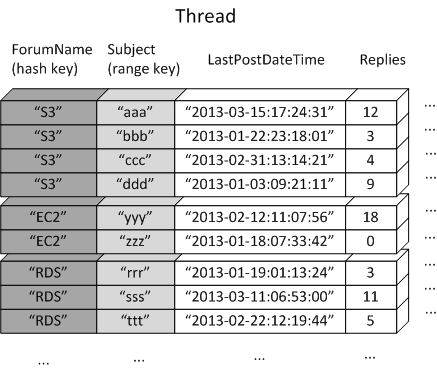 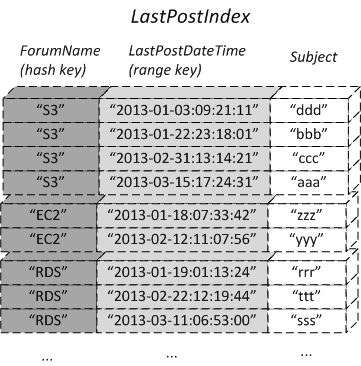 GSI – alternatywny HK+RK
Tabela GameScores
HK = UserId
RK = GameTitle
GSI = GameTitle + TopScore
Klucze
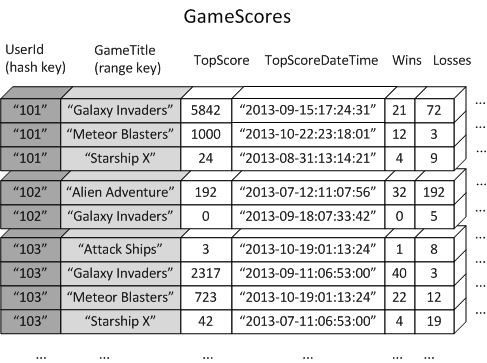 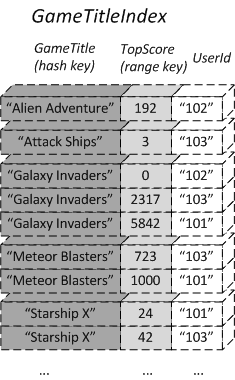 API
Get
Query
Scan
Put
Update (specyfika ADD, PUT, DELETE)
Conditionals
Delete
BatchWrite (put or delete, one or more tables!)
BatchGet (on or more tables!)
Pros & Cons
Pros
Szybkość
Skalowalność
Hosting w AWS / dev tools
Konsola + alarmy
API
Cons
Koszt / przepusowość
$0.0065 / h / 10 units of Write Capactiy
$0.0065 / h / 50 units of Read Capacity
A unit of Write Capacity enables you to perform one write per second for items of up to 1KB in size. 
A unit of Read Capacity enables you to perform one strongly consistent read per second (or two eventually consistent reads per second) of items of up to 4KB in size.
Jak zacząć?
Pobranie i uruchomienie serwera (tutorial)
Otwarcie połączenia
     var config = new AmazonDynamoDBConfig {ServiceURL="http://localhost:12345"};
     var client = new AmazonDynamoDBClient("QWE", "XYZ", config);

Stworzenie tabeli
Low level API
Definicja klucza
Put / Update
Query/Scan
Pytania
?
Hackaton - zadanie
„Super Twitter”

Aplikacja webowa
Obserwowanie użytkowników
Budowanie feed’a
Hashatgi – lista postów zawierających tag
Inne pomysły?
Hackaton – cheat sheet
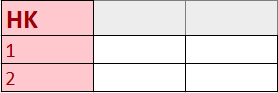 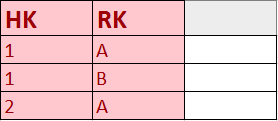 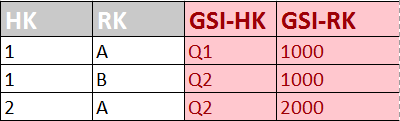 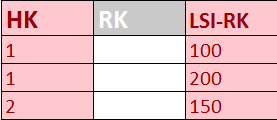 http://1drv.ms/1tOPoG3